Samtaler blir forskjellige alt etter hvem vi snakker med
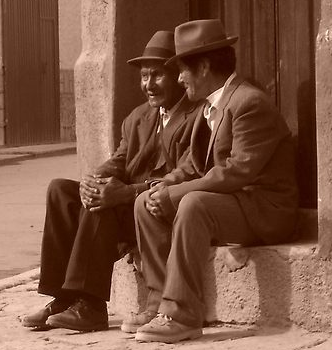 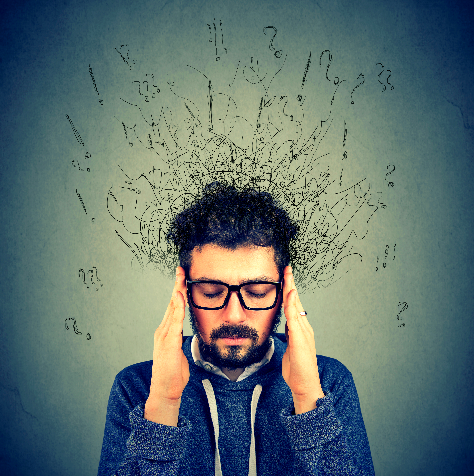 Alene i eget hode
Med profesjonelle hjelpere
Familie og venner
Med en likeperson
I min organisasjon på felles møter og 
aktiviteter
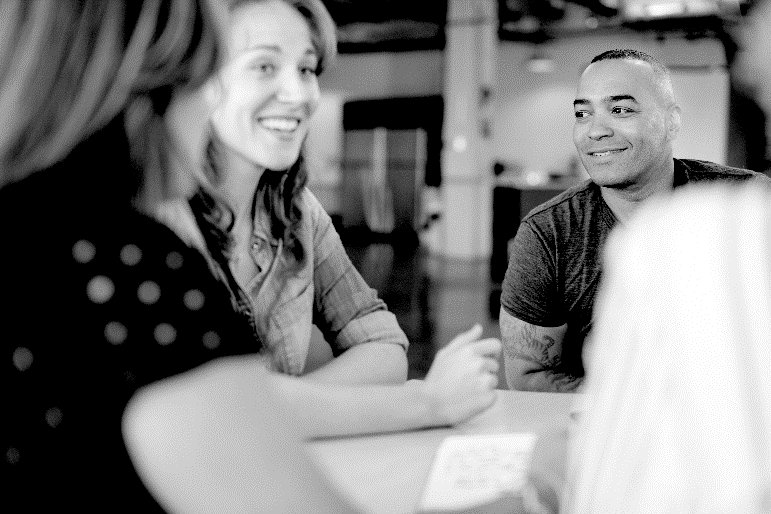 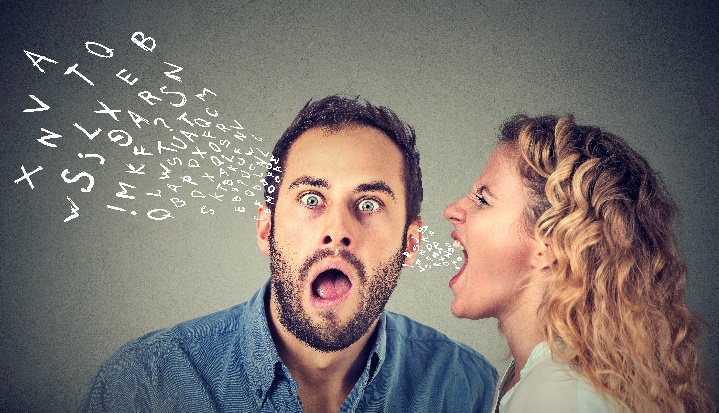 Hvem snakker du med når du har det vanskelig? Kjenner deg sårbar?
Hvorfor det?
Selvhjelpsgrupper er samtalegrupper
5-8 faste deltakere
Faste møter
Du deltar i gruppen så lenge du har behov for å snakke med andre og jobbe for å få det bedre.
En selvhjelpsgruppe er en liten samling mennesker som møtes jevnlig for å snakke sammen. 

De deler personlige erfaringer, følelser og tanker, og støtter og lærer av hverandre

Målet er å få det bedre

En god arena for å gjøre levd liv om til kompetanse – sammen med andre
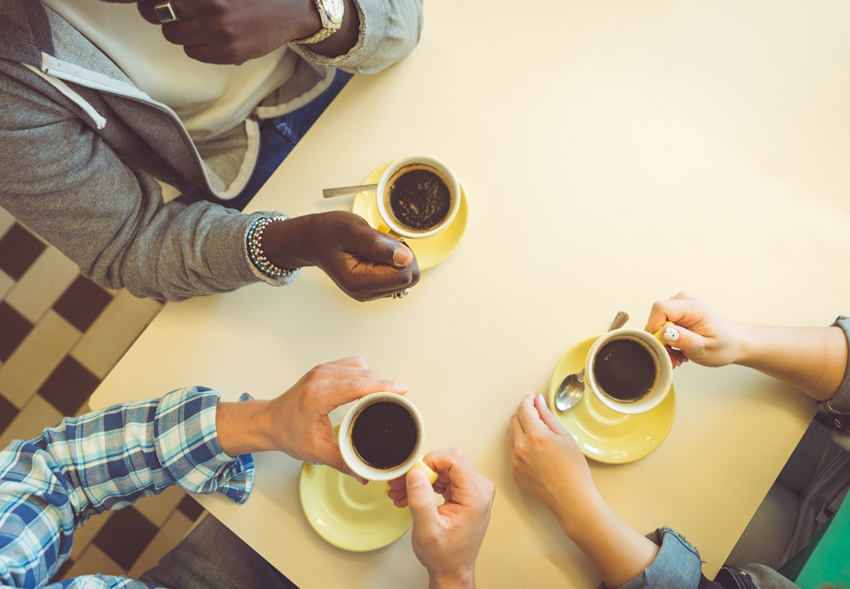 Fra 1 til 1 til samtalegrupper?
Likepersoner har rollen som medmenneske
Og er mennesker som er komfortable med å snakke fortrolig med andre

De er gode til å skape den gode samtalen

Kan likepersoner bidra til å skape flere gode samtalerom i organisasjoner?
Praktiske retningslinjer (rammer) for gruppene:
Gruppen består av 5 – 8 faste deltakere. 
Etter oppstart er gruppen lukket, og da kommer nye inn bare når gruppen bestemmer det i fellesskap.
Det bidrar til fortrolige og tillitsfulle samtaler.
Taushetsplikt
Deltakerne lager taushetsplikt for både hvem som deltar, og hva som blir snakket om.
Ukentlige møter, som varer i maks 2 timer. Det gir forutsigbare rammer
Gruppen er et fellesskap 
der alle er gjensidig avhengig av hverandres støtte og deltakelse i prosessen for å få det bedre. 
Når igangsetter trekker seg ut av gruppa, deler deltakerne på ansvaret for fellesskapet. 
Deltakere tar gjerne ulike oppgaver: Noen er gode på å holde tiden, eller være ordstyrer slik at alle får delta. 
Andre er gode til å uttrykke støtte, gjøre oppklaringer av misforståelser eller til å lytte, mens atter andre
er gode på å ordne praktiske ting. Alle er viktige for at møtene og samtalene skal bli gode.
Gi beskjed: 
Hvis du ikke kan komme eller om du kommer for sent er det godt for de andre deltakerne å vite om det. 
Vil du slutte i gruppen ønsker vi også at du gir beskjed om det til de andre.
For få deltakere:
Hver og en deltar i gruppen så lenge de selv har behov for det. 
Dersom gruppen blir liten kan deltakerne velge om de vil fortsette, 
løse opp eller fylle på gruppen med nye deltakere.
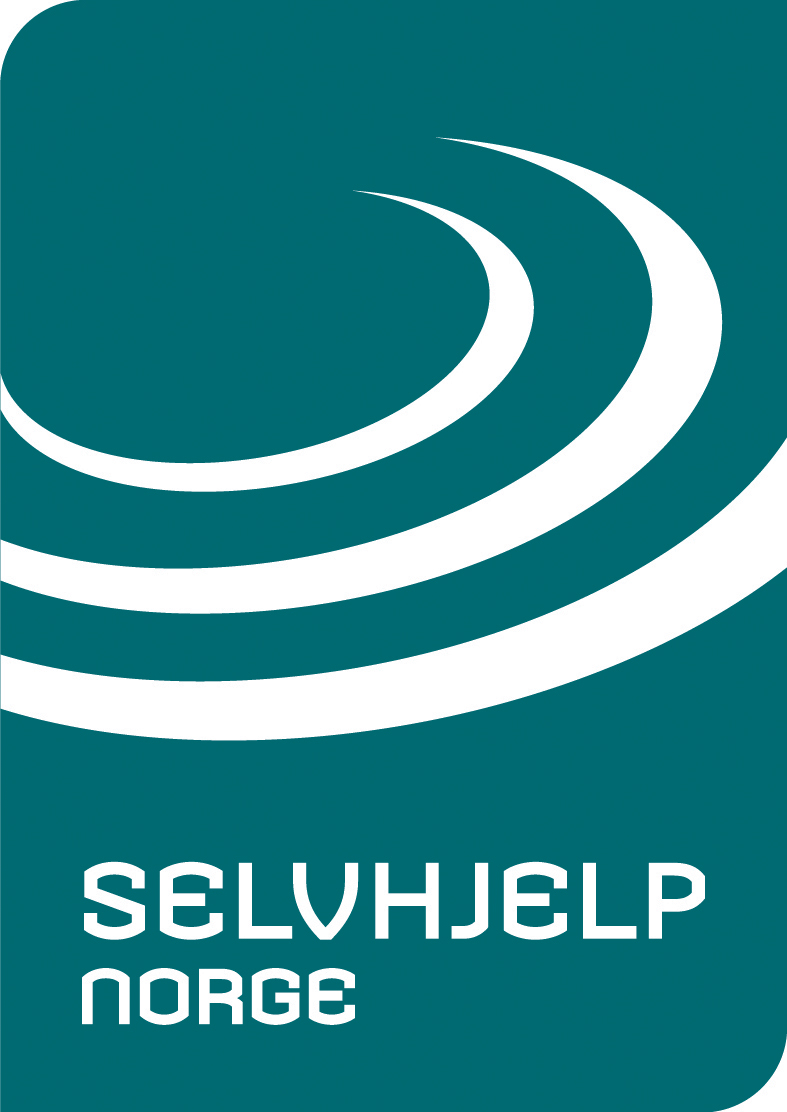 5
Gode kommunikasjonsverktøy:

Være oppmerksomt tilstede (her og nå)

Dele bare det du har behov for å snakke om

Snakke ut fra deg selv, din opplevelse (bruke et «jeg»-språk)

Lytte til deg selv og de andre

Forsøke å ikke gi andre så mange råd, men heller lytte og gi den andre rom for å reflektere. 

Hold mest fokus på situasjonen herfra og framover
Utfordringer underveis?

Et tips:

Ta opp problemer  underveis, og ta kontakt med igangsetteren dersom dere står fast. 

Snakk om det å delta i gruppa og gjennomføring av møter jevnlig.
Gjensidighet - støtte - aksept
Sorterings-sirkelen
Kompasset
Gi
Klage
Dele
Oppmerksomhet 
her og nå
Akseptere
Personlige erfaringer, tanker og følelser du har
Dialog
Diskutere
støtte
konkurrere
inspirere
lytte
Dele
Gi råd